How Route comes together
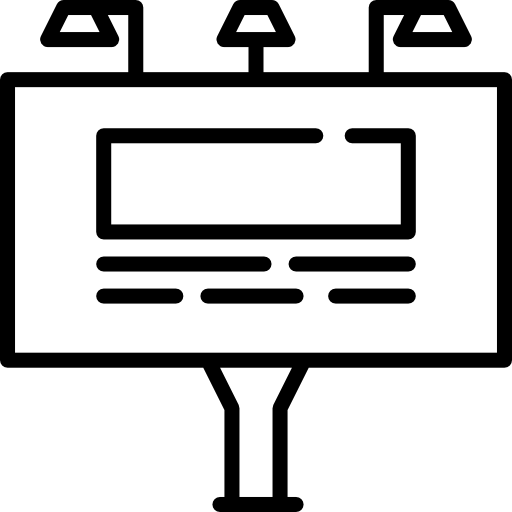 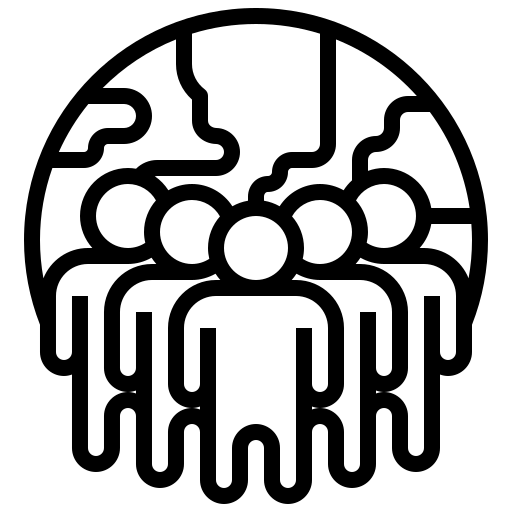 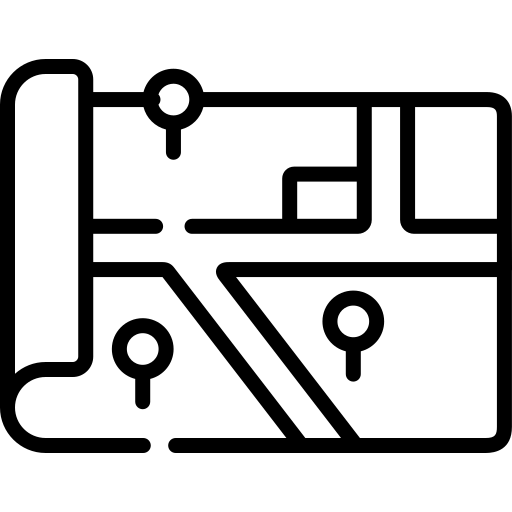 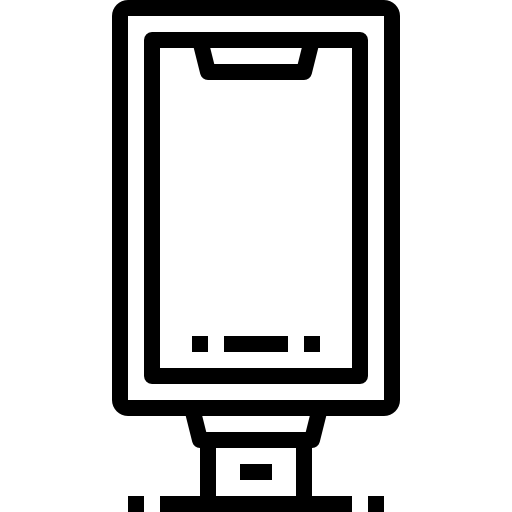 Travel Surveys
Mapping
Demographics and lifestyle information from a representative sample of 25k GB adults aged 15+, all recruited face to face by Ipsos
Mapping all roads and pathways people can travel freely in GB, splitting into c.25million ‘links’ up to 50m in length
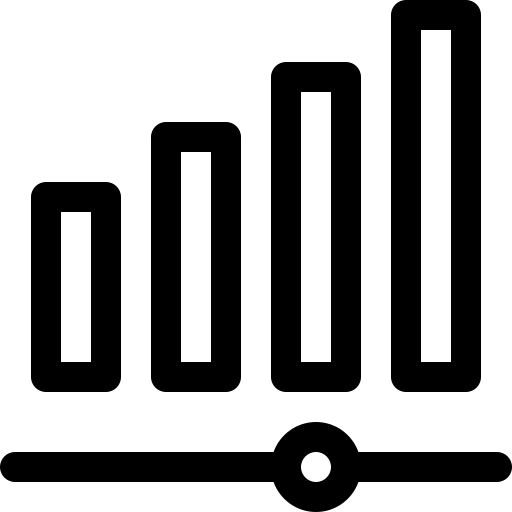 Adding Inventory
Multi-Sensor Tracking
Mapping c.400k OOH inventory locations and the areas from where they are visible
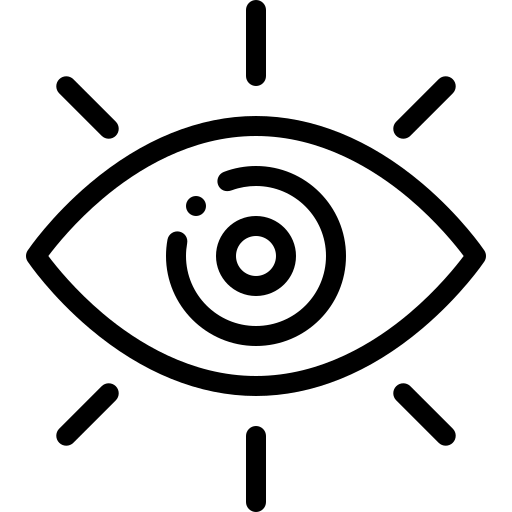 Second-by-second travel behaviours from 25k people to inform on the journeys people make and how often
Volumetrics
Reading in a range of 3rd party volumetric data at known locations.
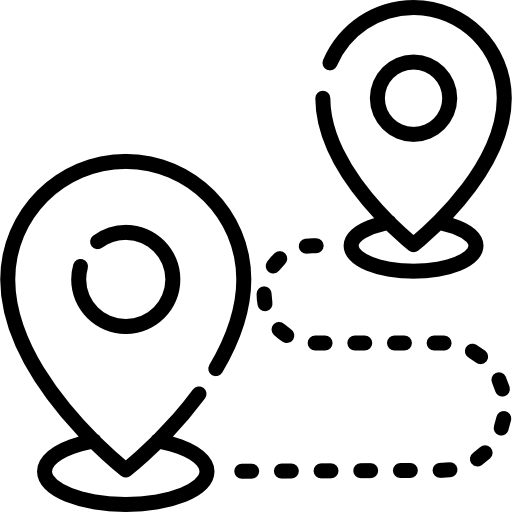 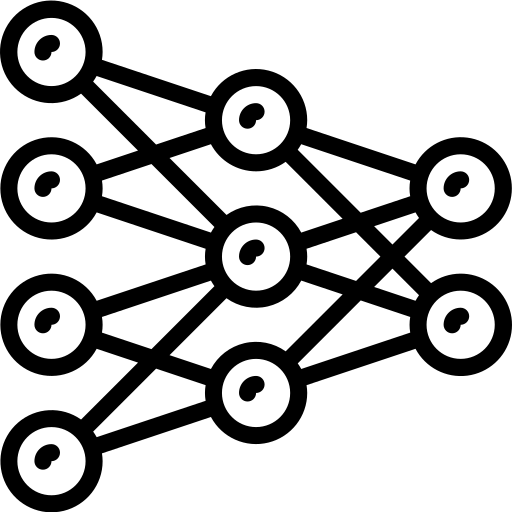 Visual Attention Research
Eye tracking research is used to create a likelihood of seeing measure from those exposed to OOH ads which allows Route to report not just on those exposed to OOH ads but those who actually see them.
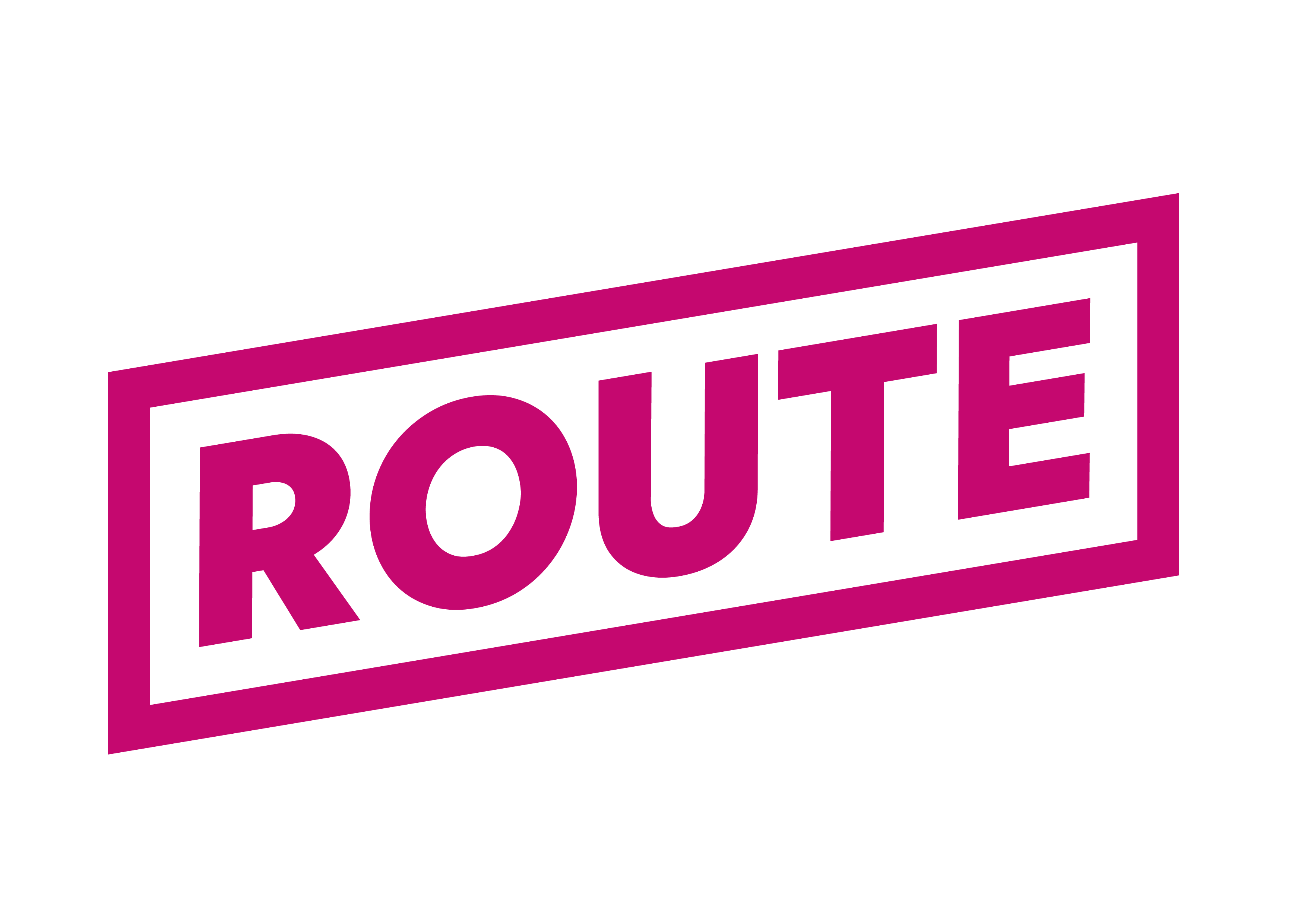 Complex Data Modelling
Various data models are brought together to calculate reach and frequency information for OOH advertising
Audience measures
Measures of impacts, reach, frequency and GRPs for OOH ads in GB